Отчёт о работе клуба по интересам  «Говорушки» в первой младшей группе 2018-2019 годВоспитатель : Фролова А.В.
Ведущая цель клуба по интересам - приобщение к художественному
слову. Обогащение словарного запаса.
Задачи.
 1. Создать условия для развития творческой активности детей.
 2. Совершенствовать артистические навыки детей в плане
переживания и воплощения образа , а также их исполнительские
умения.
 3. Формировать у детей простейшие образно- выразительные умения,
учить имитировать характерные движения сказочных животных.
 4. Обучать детей элементам художественно- образных выразительных
средств ( интонация, мимика, пантомима.)
 5. Активизировать словарь детей, совершенствовать звуковую культуру
речи, интонационный строй, диалогическую речь.
 6. Формировать опыт социальных навыков поведения, создать условия
для развития творческой активности детей.
 7. Развивать у детей интерес к театрализовано- игровой деятельности.
Эти задачи реализуются в процессе разнообразных видов детской
деятельности; игровой, двигательной, коммуникативной, трудовой,
продуктивной, музыкально- художественной, чтения художественной литературы.
Игры на развитие мелкой моторики
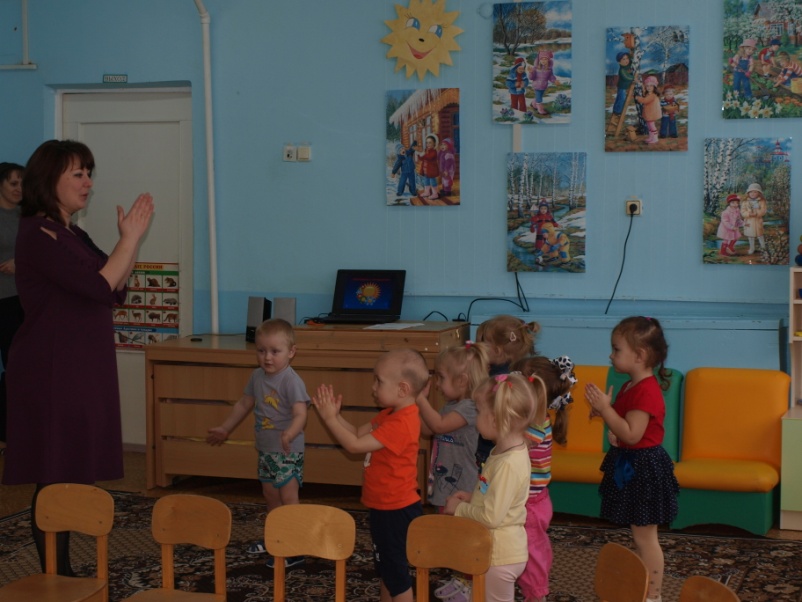 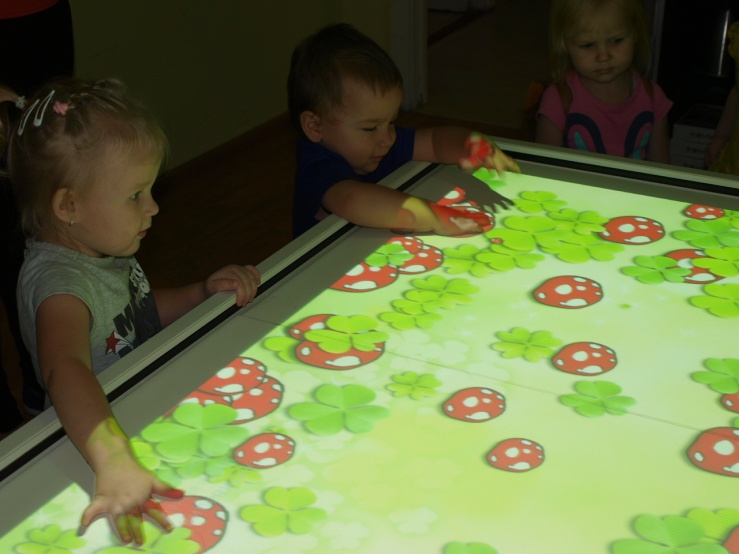 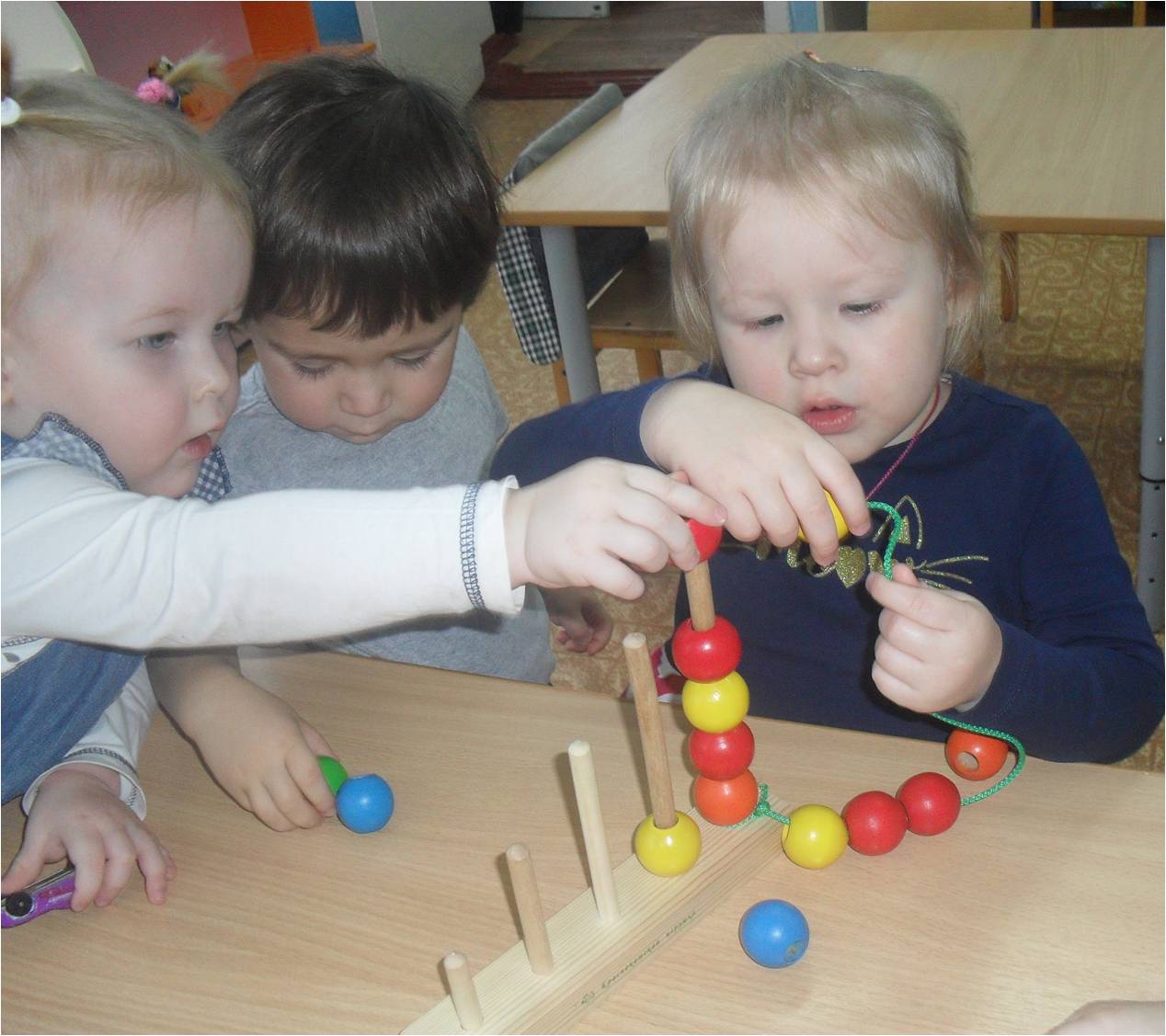 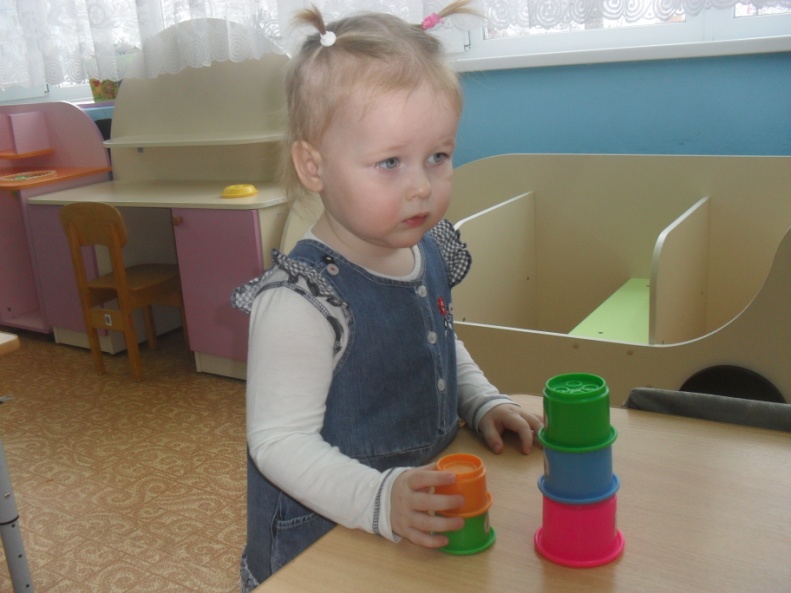 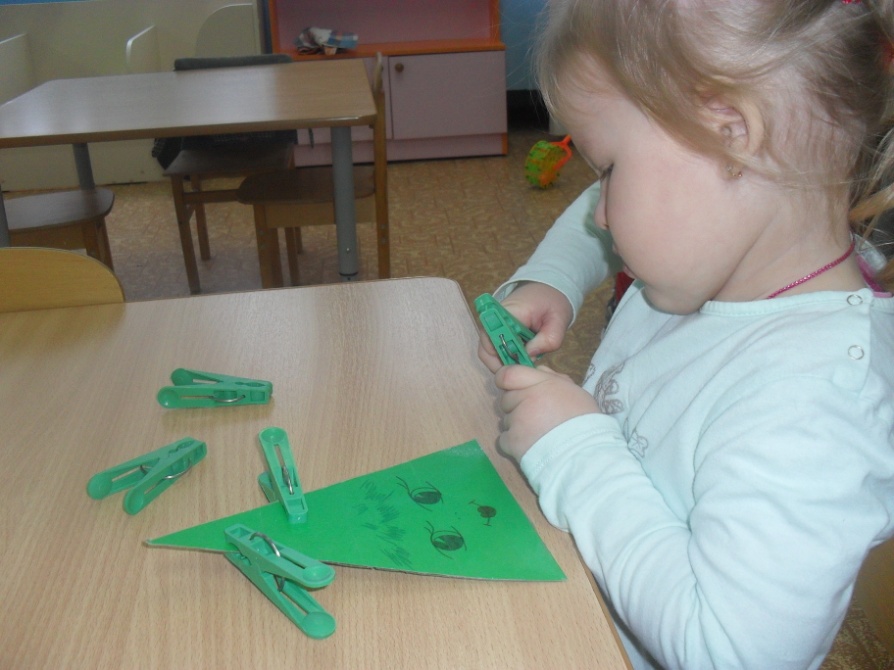 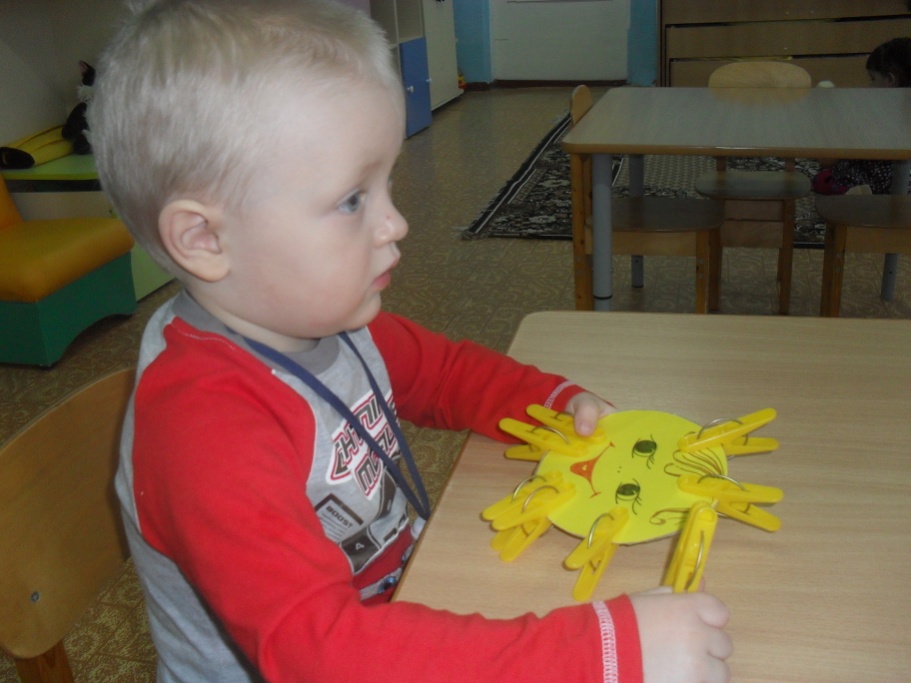 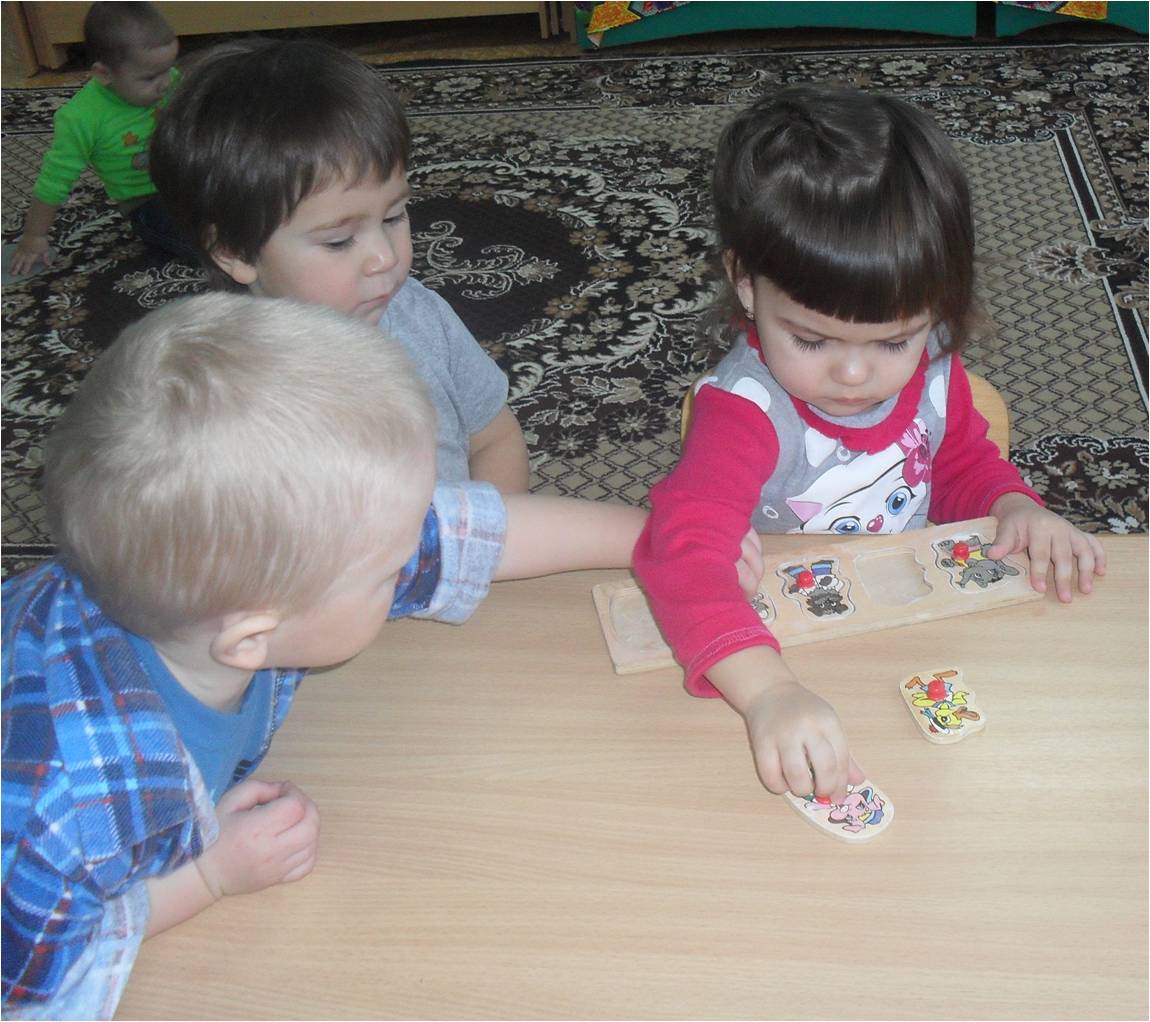 Коммуникативные игры
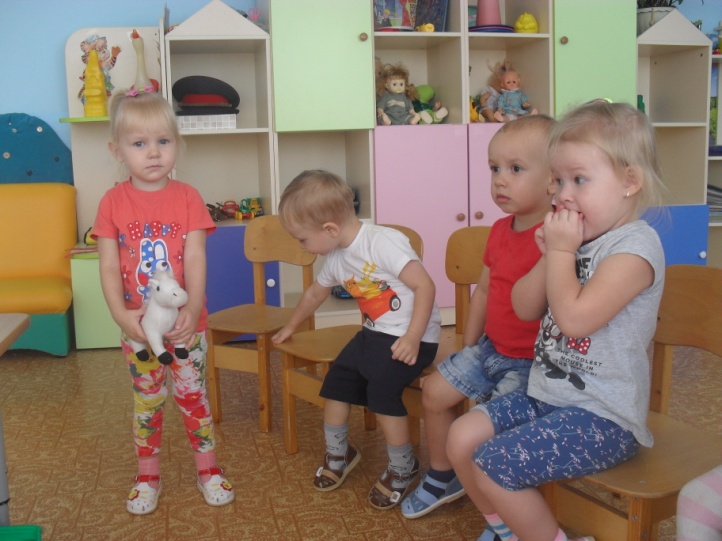 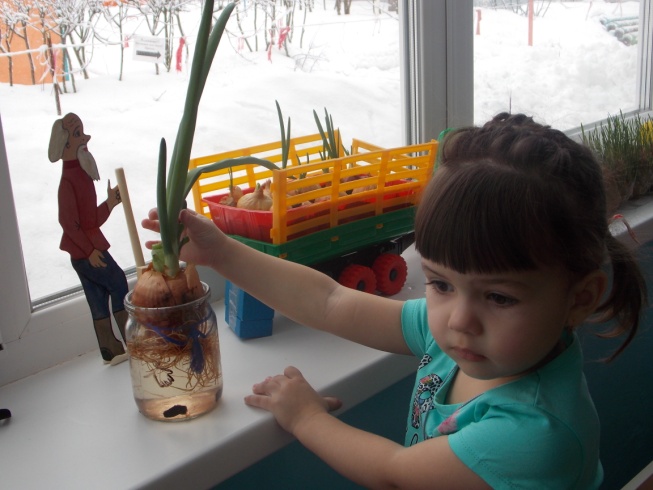 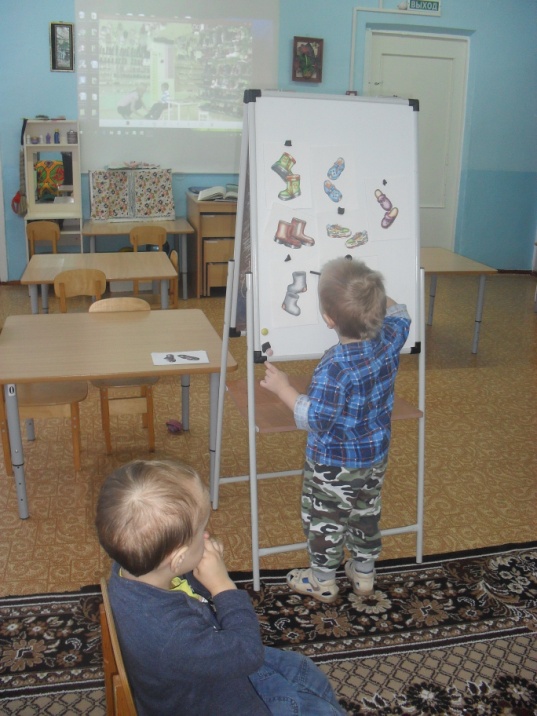 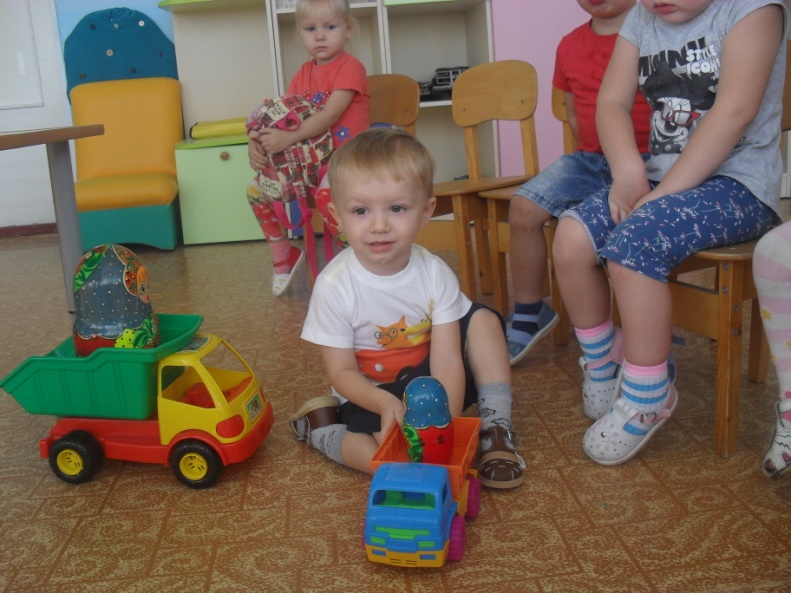 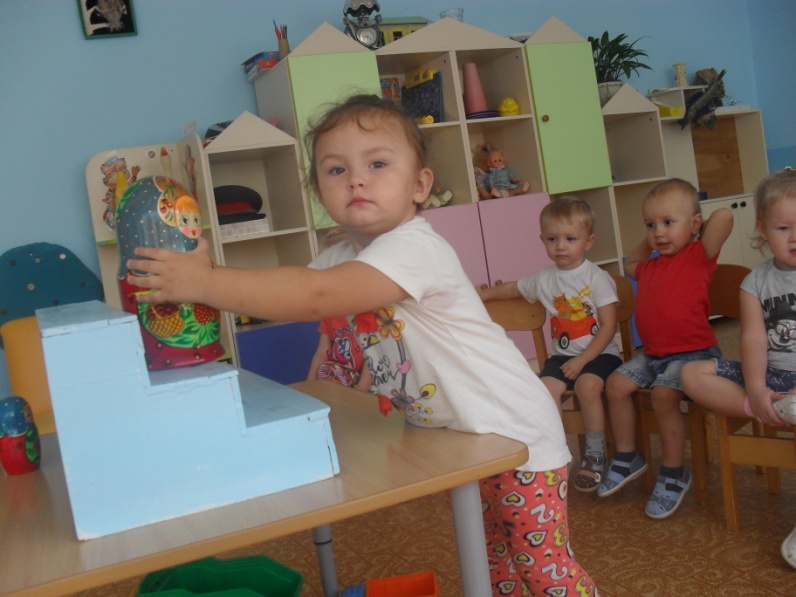 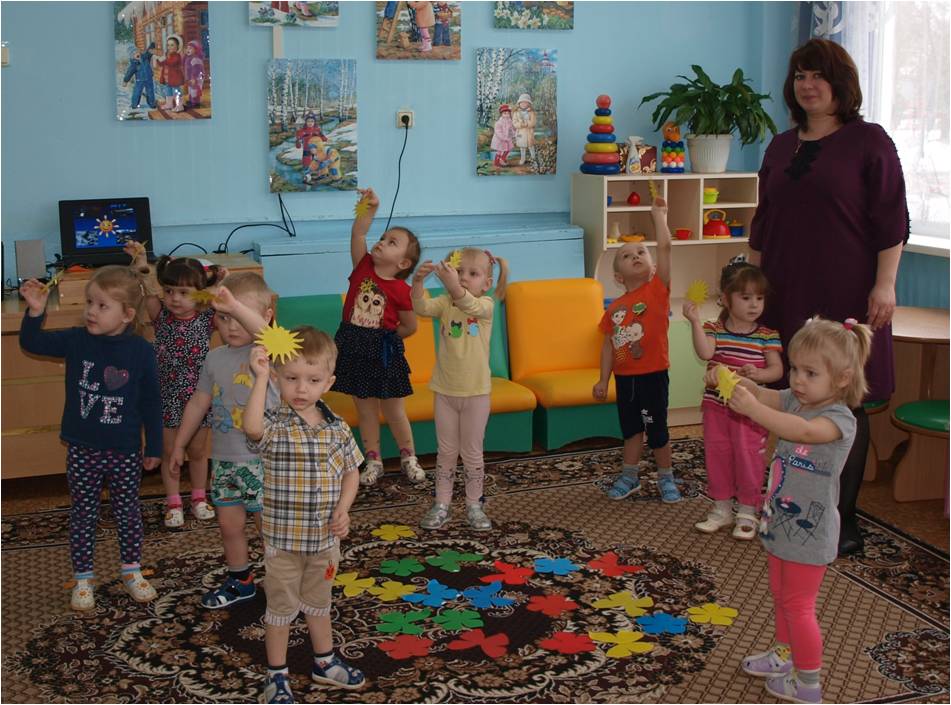 Творчество детей
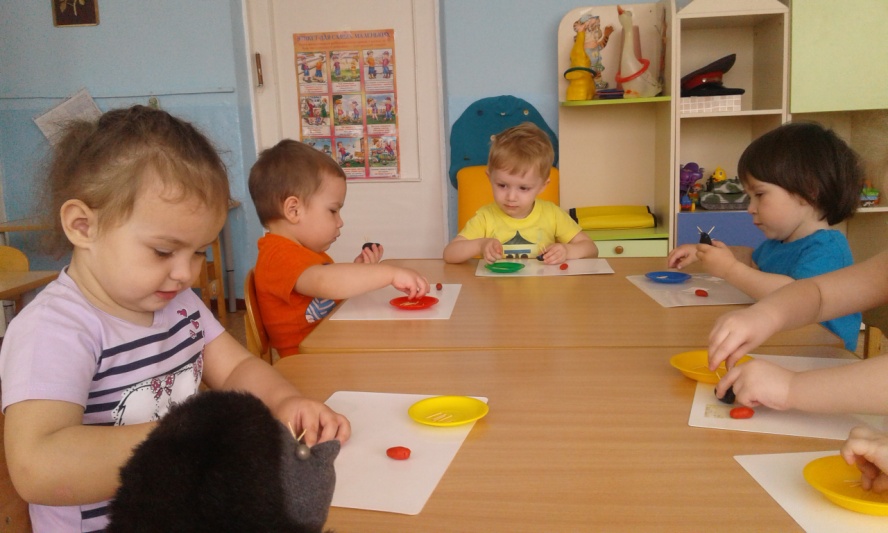 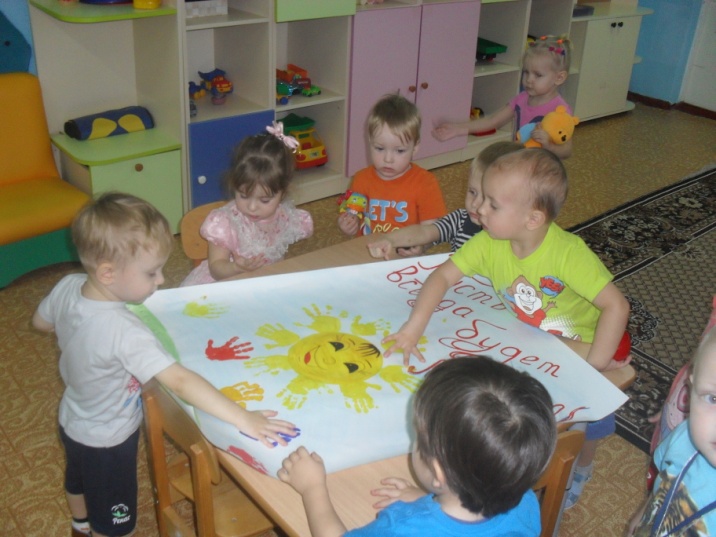 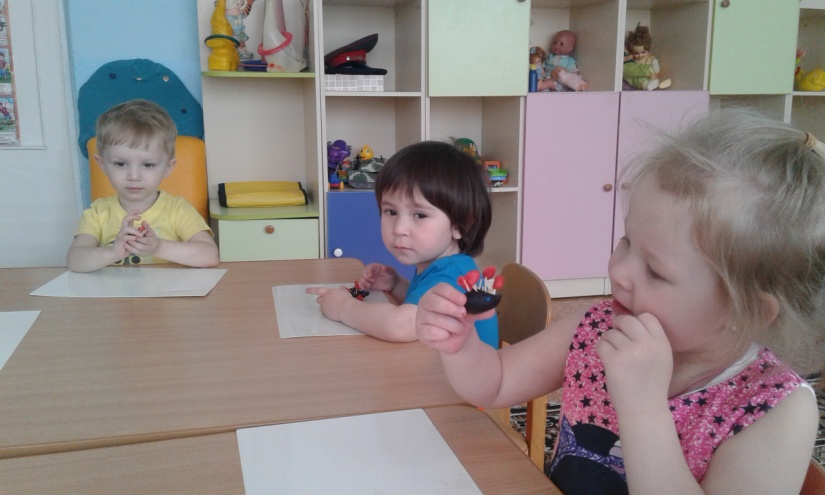 Спасибо за внимание!